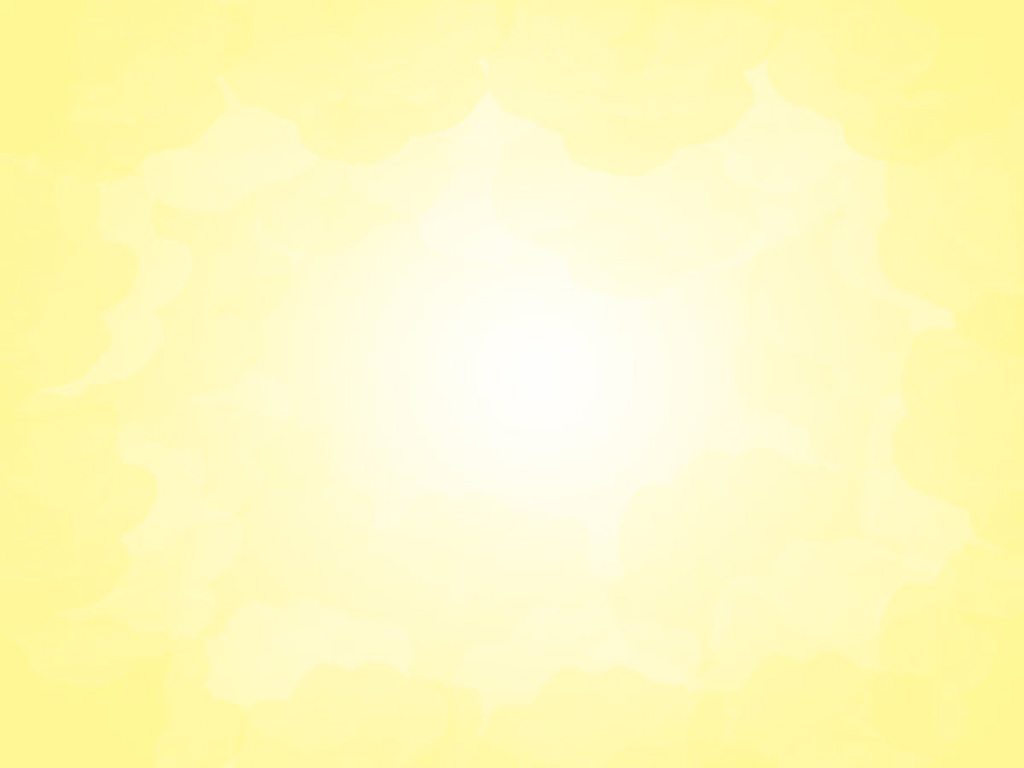 What present would you like to give  your dear Mum?
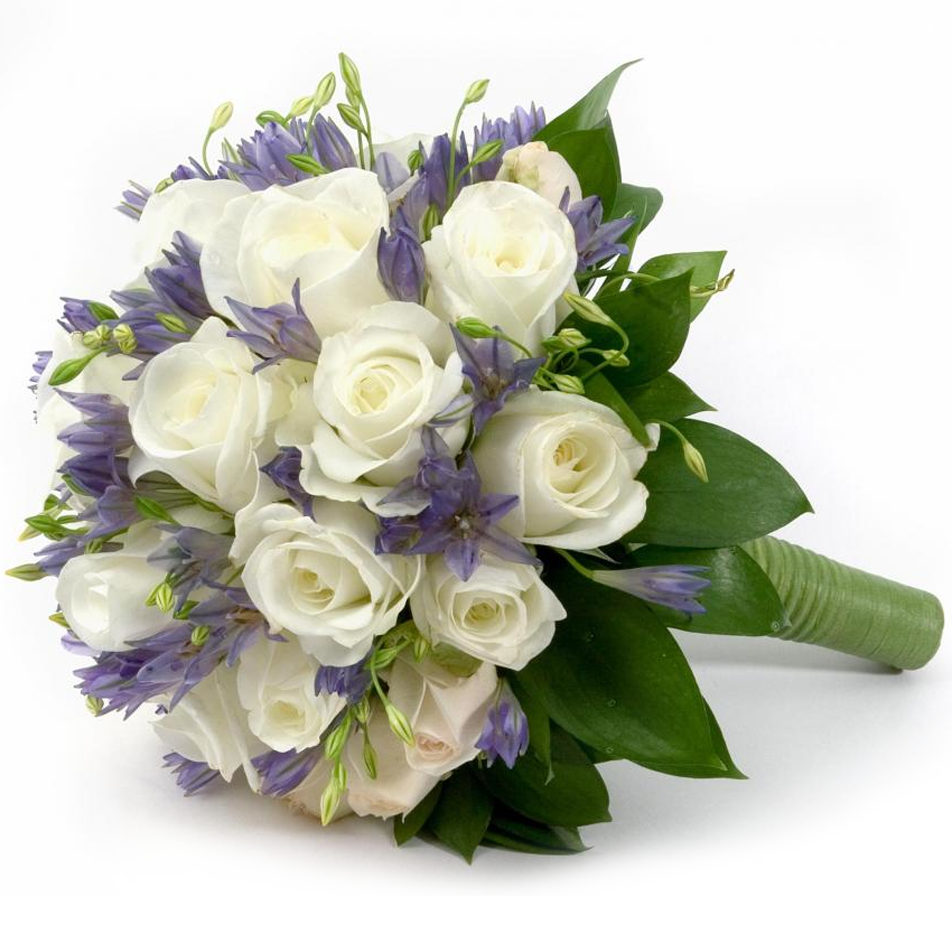 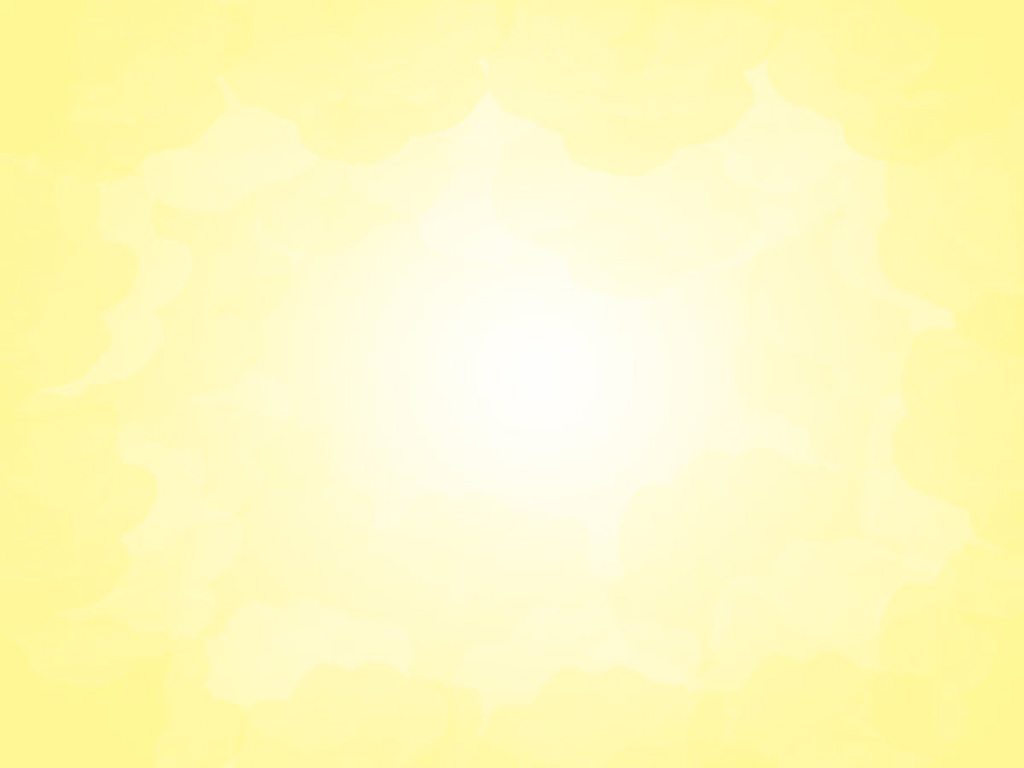 What flowers do you know?
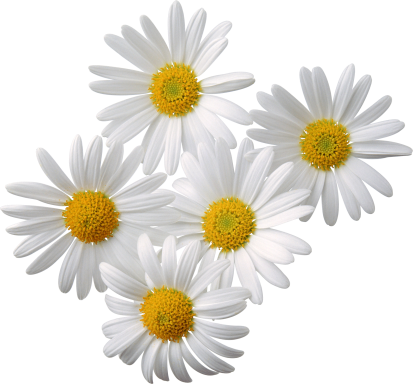 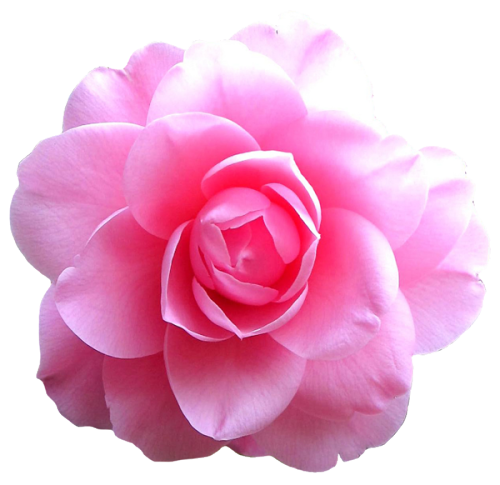 Rose
Camomile
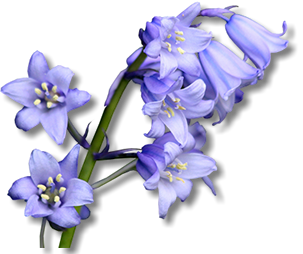 Bluebell
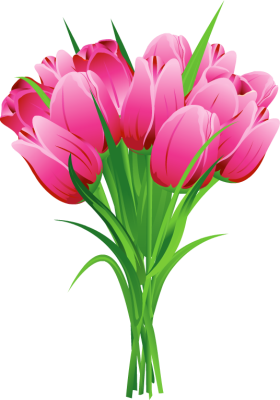 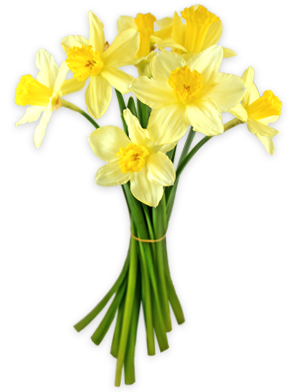 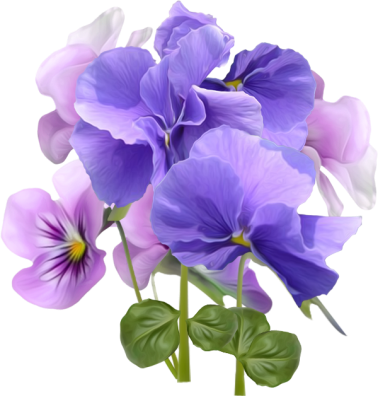 Violet
Daffodil
Tulip